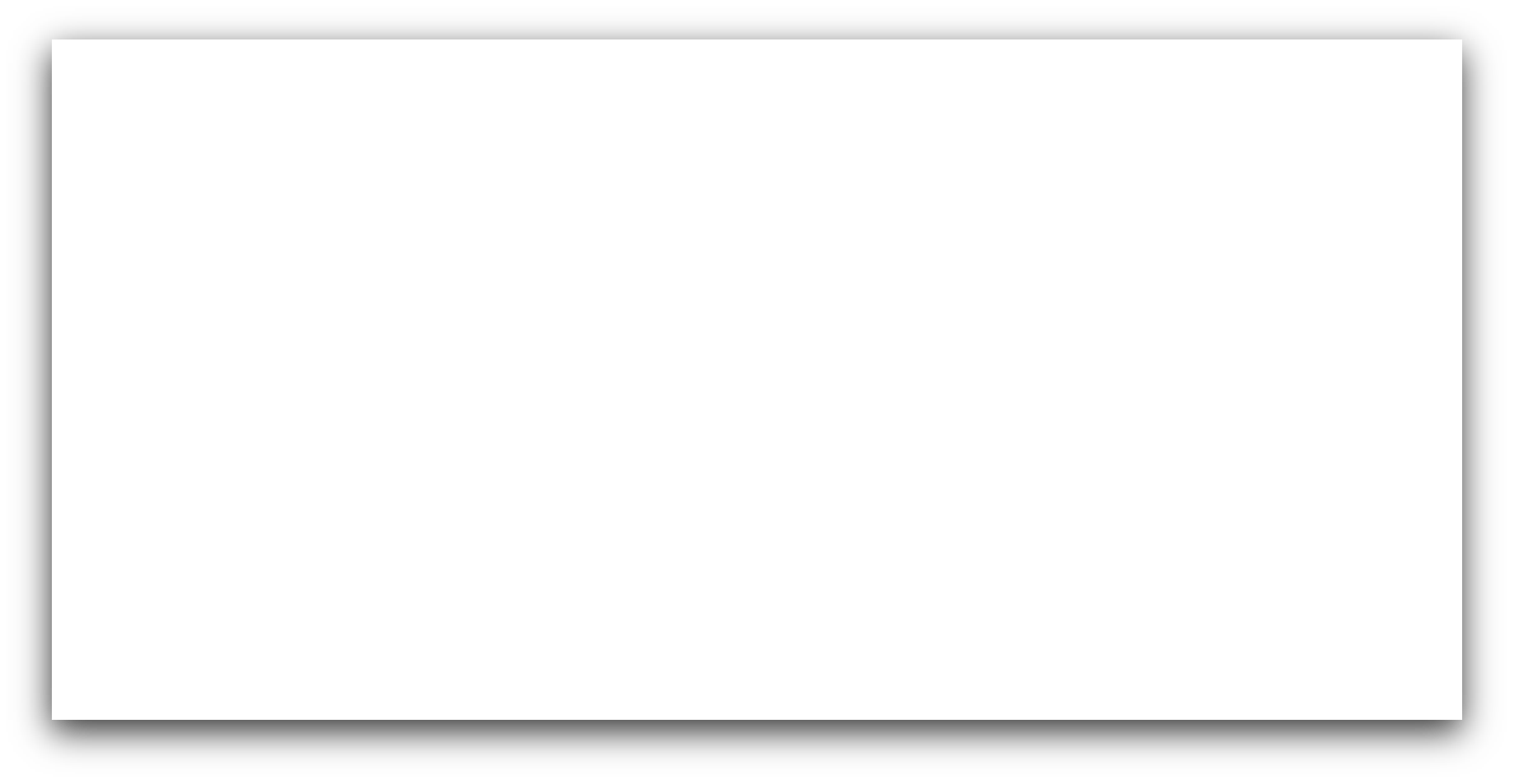 BUSINESS
2028
工作汇报/年终总结
汇报人：PPTying
The user can demonstrate on a projector or computer, or print the presentation and make it into a film to be used in a wider field
目 录
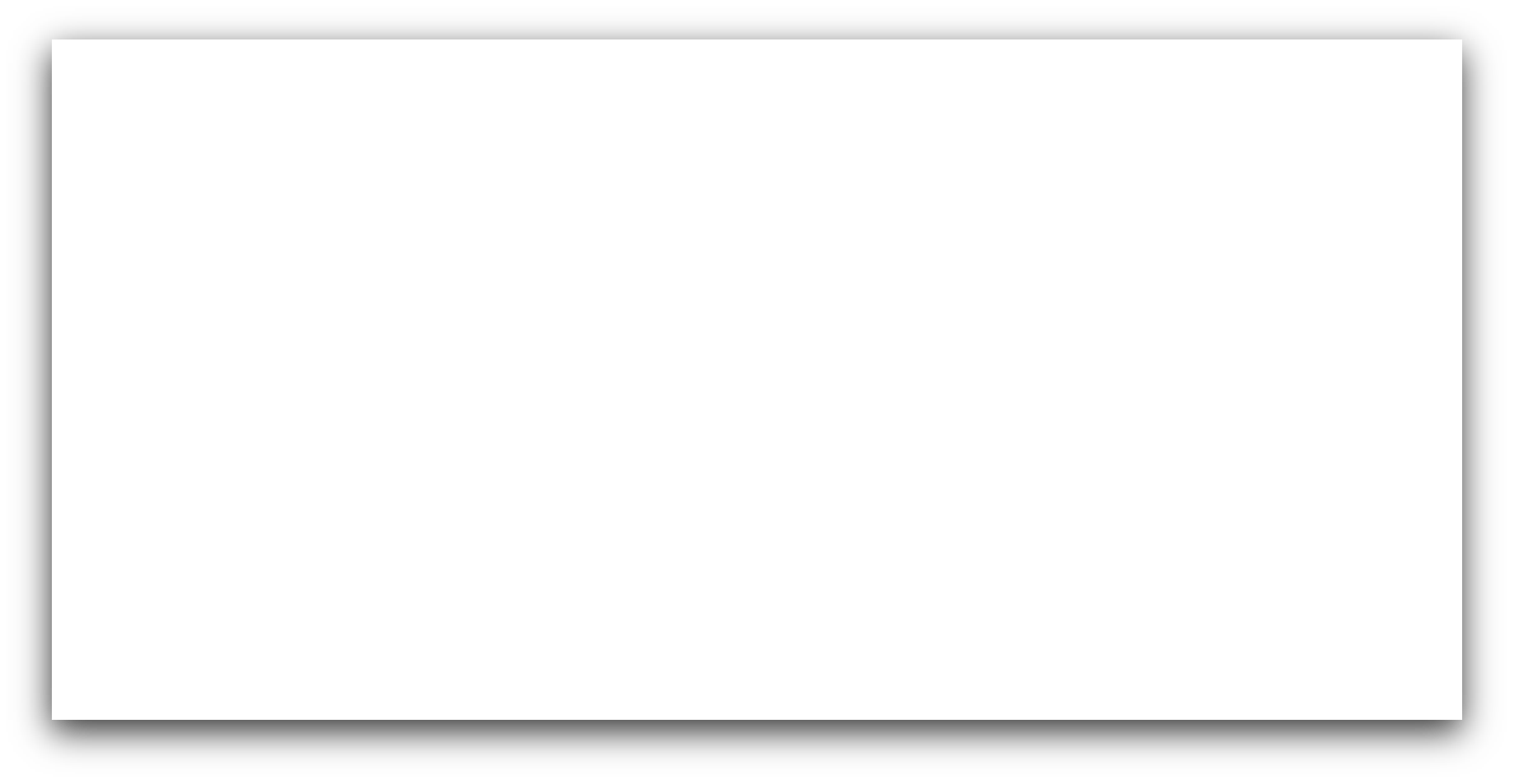 年度工作概述
工作完成情况
工作存在不足
明年工作计划
CONTENTS
print the presentation and make it into a film a wider field
print the presentation and make it into a film a wider field
print the presentation and make it into a film a wider field
print the presentation and make it into a film a wider field
< 01 >
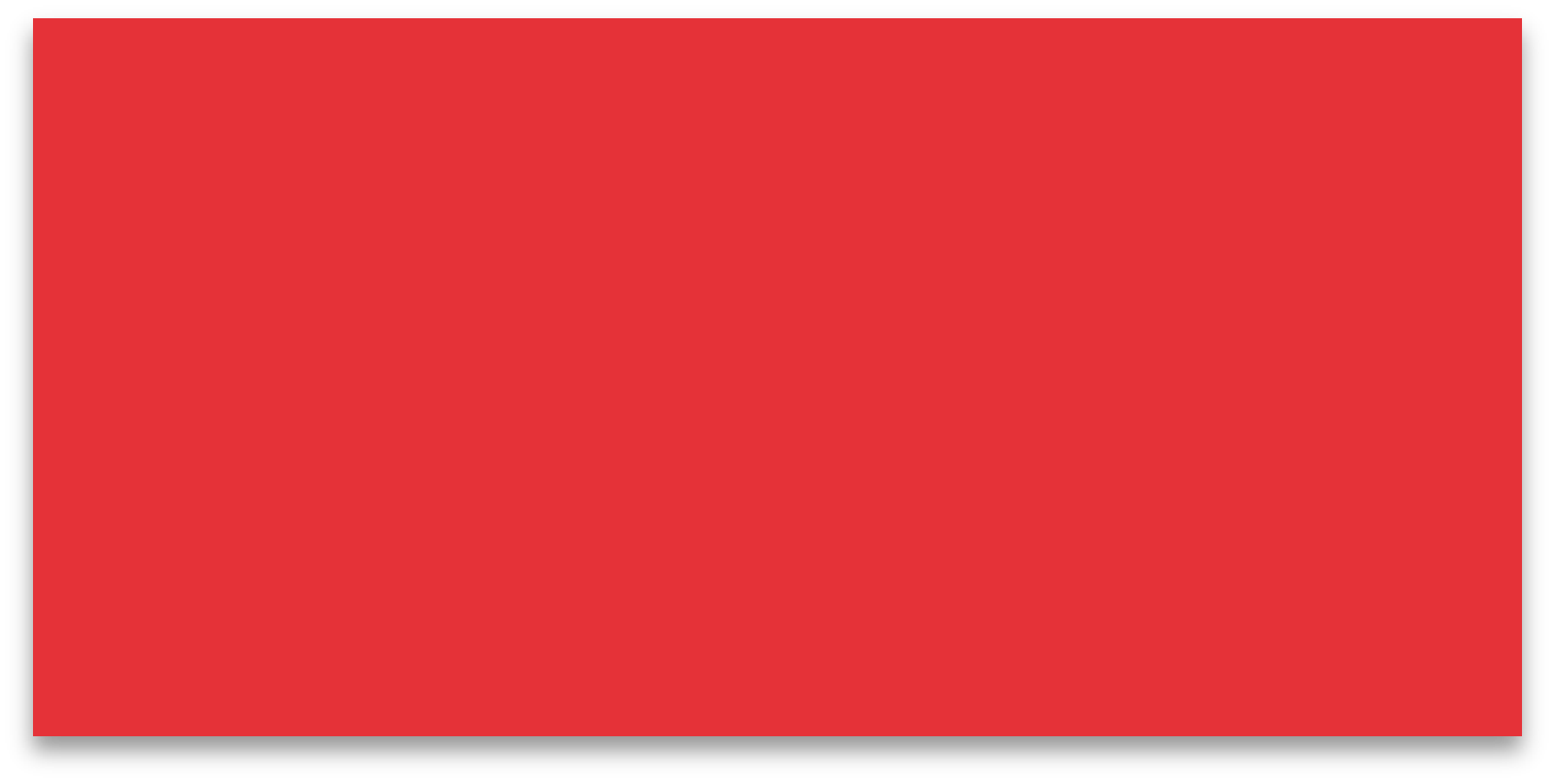 0
1
PART 01
年度工作概述
The user can demonstrate on a projector or computer, or print the presentation and make it into a film to be used in a wider field
年度工作概述
The user can demonstrate on a projector or computer, or print the presentation and make it into a film to be used in a wider field
标题文字添加
标题文字添加
标题文字添加
标题文字添加
print the presentation and make it film to be used in a wider field
print the presentation and make it film to be used in a wider field
print the presentation and make it film to be used in a wider field
print the presentation and make it film to be used in a wider field
年度工作概述
The user can demonstrate on a projector or computer, or print the presentation and make it into a film to be used in a wider field
标题文字添加
标题文字添加
标题文字添加
标题文字添加
The user can demonstrate on a projector or computer, or presentation and make it film to be used in a wider field
The user can demonstrate on a projector or computer, or presentation and make it film to be used in a wider field
The user can demonstrate on a projector or computer, or presentation and make it film to be used in a wider field
The user can demonstrate on a projector or computer, or presentation and make it film to be used in a wider field
年度工作概述
The user can demonstrate on a projector or computer, or print the presentation and make it into a film to be used in a wider field
标题文字添加
标题文字添加
标题文字添加
标题文字添加
The user can demonstrate on a projector or computer, or print the presentation and make it film to be used in a wider field
The user can demonstrate on a projector or computer, or print the presentation and make it film to be used in a wider field
The user can demonstrate on a projector or computer, or print the presentation and make it film to be used in a wider field
The user can demonstrate on a projector or computer, or print the presentation and make it film to be used in a wider field
年度工作概述
The user can demonstrate on a projector or computer, or print the presentation and make it into a film to be used in a wider field
标题文字添加
标题文字添加
The user can demonstrate on a projector or computer, or presentation and make
The user can demonstrate on a projector or computer, or presentation and make
年度工作概述
The user can demonstrate on a projector or computer, or print the presentation and make it into a film to be used in a wider field
标题文字添加
标题文字添加
标题文字添加
The user can demonstrate on a projector or computer, or presentation and make it film to be ua wider field
The user can demonstrate on a projector or computer, or presentation and make it film to be ua wider field
The user can demonstrate on a projector or computer, or presentation and make it film to be ua wider field
1
2
3
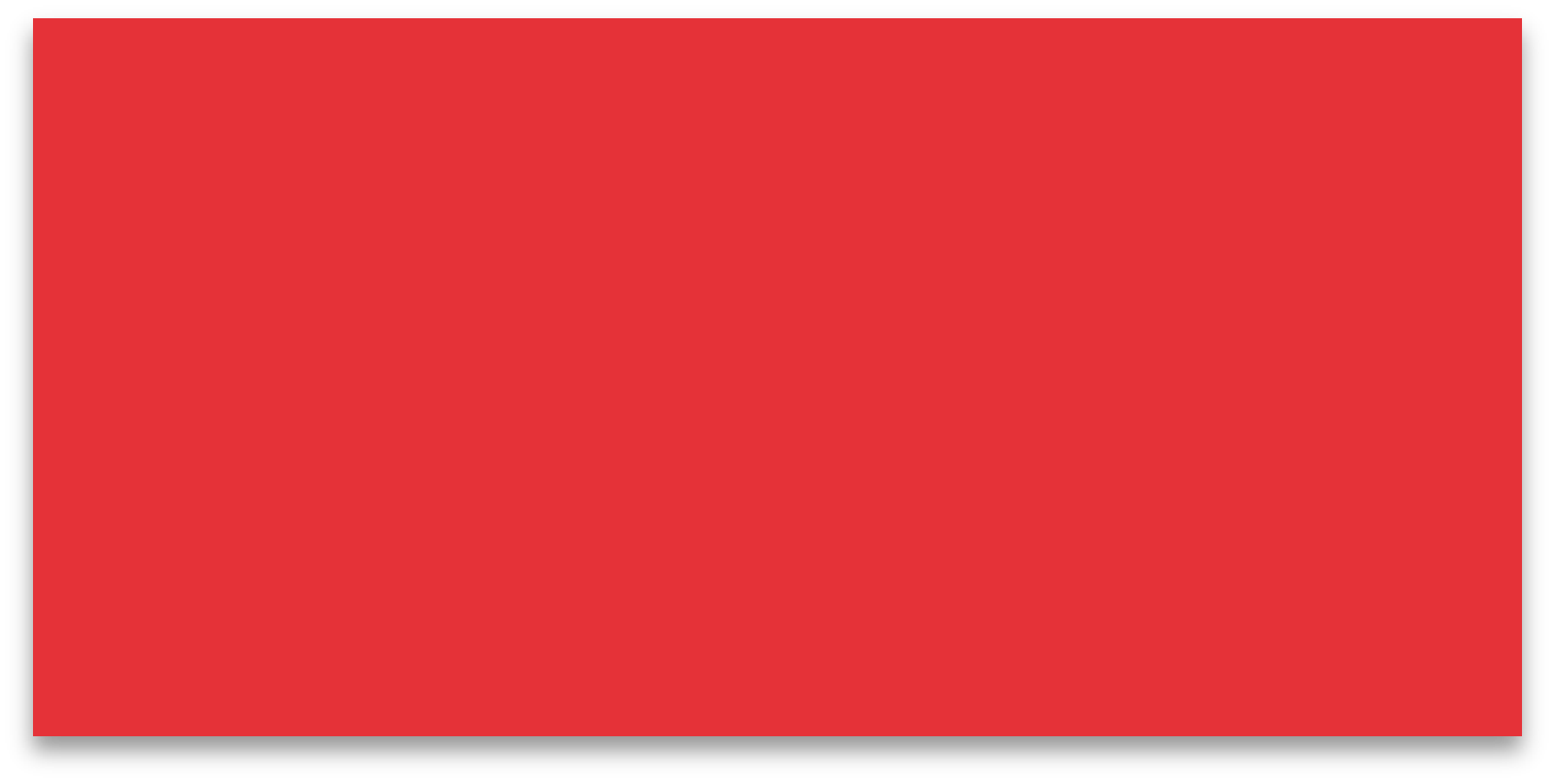 0
2
PART 02
工作完成情况
The user can demonstrate on a projector or computer, or print the presentation and make it into a film to be used in a wider field
工作完成情况
The user can demonstrate on a projector or computer, or print the presentation and make it into a film to be used in a wider field
标题文字添加
标题文字添加
标题文字添加
标题文字添加
print the presentation and make it into a film to be used in a wider field
print the presentation and make it into a film to be used in a wider field
print the presentation and make it into a film to be used in a wider field
print the presentation and make it into a film to be used in a wider field
工作完成情况
The user can demonstrate on a projector or computer, or print the presentation and make it into a film to be used in a wider field
标题文字添加
The user can demonstrate on a projector or computer, or print the presentation and make it into a film to be used in a wider fieldThe user can demonstrate on a projector or computer, or print the presentation and make it into a film to be used in a wider field
标题文字添加
标题文字添加
标题文字添加
工作完成情况
The user can demonstrate on a projector or computer, or print the presentation and make it into a film to be used in a wider field
标题文字添加
标题文字添加
标题文字添加
标题文字添加
print the presentation and make it film to be used in a wider field
print the presentation and make it film to be used in a wider field
print the presentation and make it film to be used in a wider field
print the presentation and make it film to be used in a wider field
工作完成情况
The user can demonstrate on a projector or computer, or print the presentation and make it into a film to be used in a wider field
标题文字添加
标题文字添加
标题文字添加
标题文字添加
The user can demonstrate on a projector or computer, or print the presentation and make it film to be used in a wider field
The user can demonstrate on a projector or computer, or print the presentation and make it film to be used in a wider field
The user can demonstrate on a projector or computer, or print the presentation and make it film to be used in a wider field
The user can demonstrate on a projector or computer, or print the presentation and make it film to be used in a wider field
工作完成情况
The user can demonstrate on a projector or computer, or print the presentation and make it into a film to be used in a wider field
标题文本预设
关键词
1
2
3
4
5
6
7
8
9
14
15
16
17
10
11
12
13
18
19
20
21
关键词
关键词
关键词
关键词
标题文字添加
The user can demonstrate on a projector or computer, or presentation and make it film to be used in a wider field
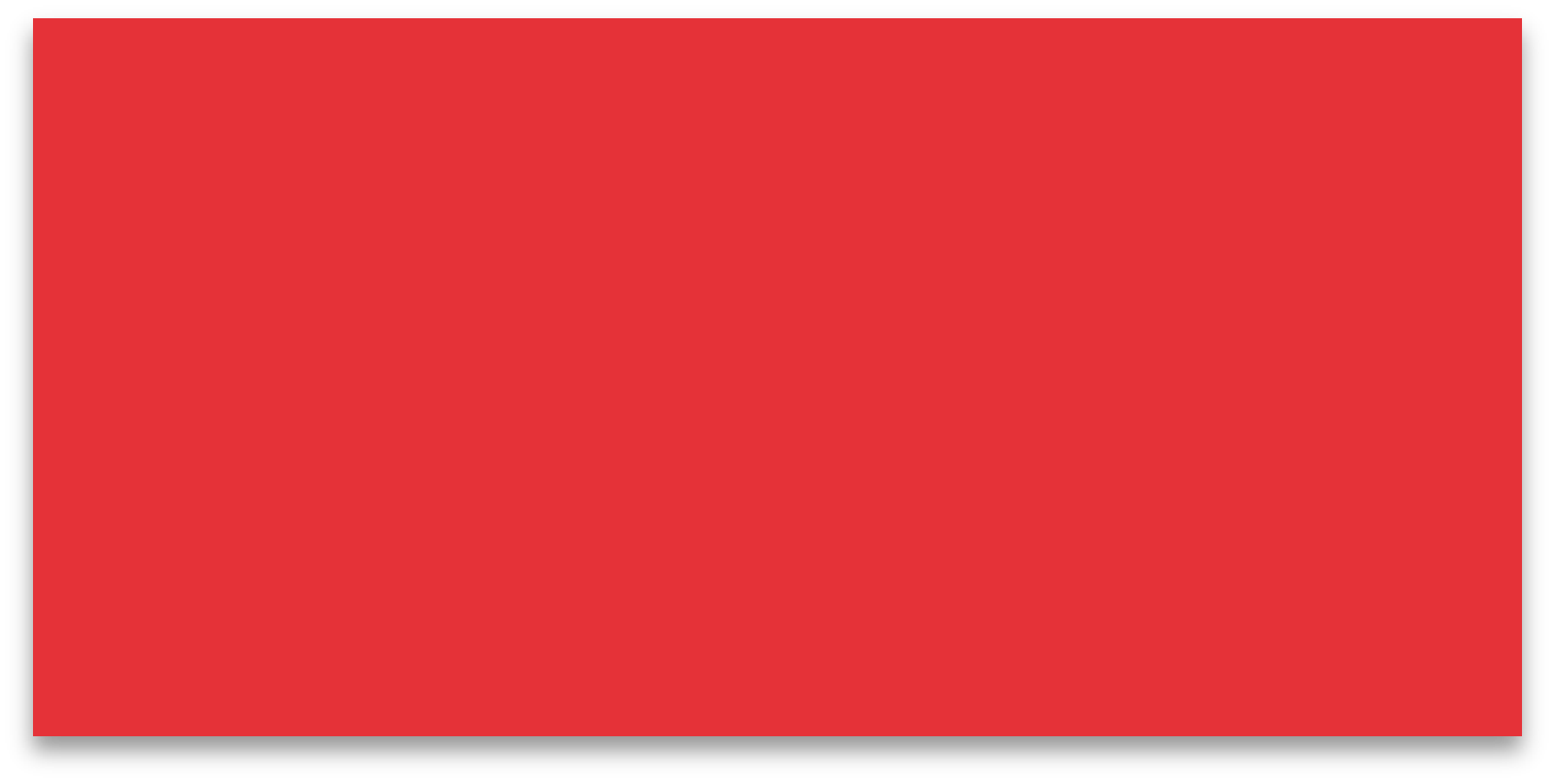 0
3
PART 03
工作存在不足
The user can demonstrate on a projector or computer, or print the presentation and make it into a film to be used in a wider field
工作存在不足
The user can demonstrate on a projector or computer, or print the presentation and make it into a film to be used in a wider field
标题文字添加
标题文字添加
标题文字添加
标题文字添加
标题文字添加
标题文字添加
标题文字添加
标题文字添加
工作存在不足
The user can demonstrate on a projector or computer, or print the presentation and make it into a film to be used in a wider field
关键词
关键词
关键词
关键词
1
2
3
4
标题文字添加
标题文字添加
标题文字添加
标题文字添加
print the presentation and make it into a film to be used in a wider field
print the presentation and make it into a film to be used in a wider field
print the presentation and make it into a film to be used in a wider field
print the presentation and make it into a film to be used in a wider field
工作存在不足
The user can demonstrate on a projector or computer, or print the presentation and make it into a film to be used in a wider field
文字添加
文字添加
文字添加
The user can demonstrate on a projector or computer, or presentation and make it film to be used in a wider field
The user can demonstrate on a projector or computer, or presentation and make it film to be used in a wider field
The user can demonstrate on a projector or computer, or presentation and make it film to be used in a wider field
工作存在不足
The user can demonstrate on a projector or computer, or print the presentation and make it into a film to be used in a wider field
The user can demonstrate on a projector or computer, or presentation and make it film to be used in a wider field
The user can demonstrate on a projector or computer, or presentation and make it film to be used in a wider field
The user can demonstrate on a projector or computer, or presentation and make it film to be used in a wider field
The user can demonstrate on a projector or computer, or presentation and make it film to be used in a wider field
标题文字添加
标题文字添加
标题文字添加
标题文字添加
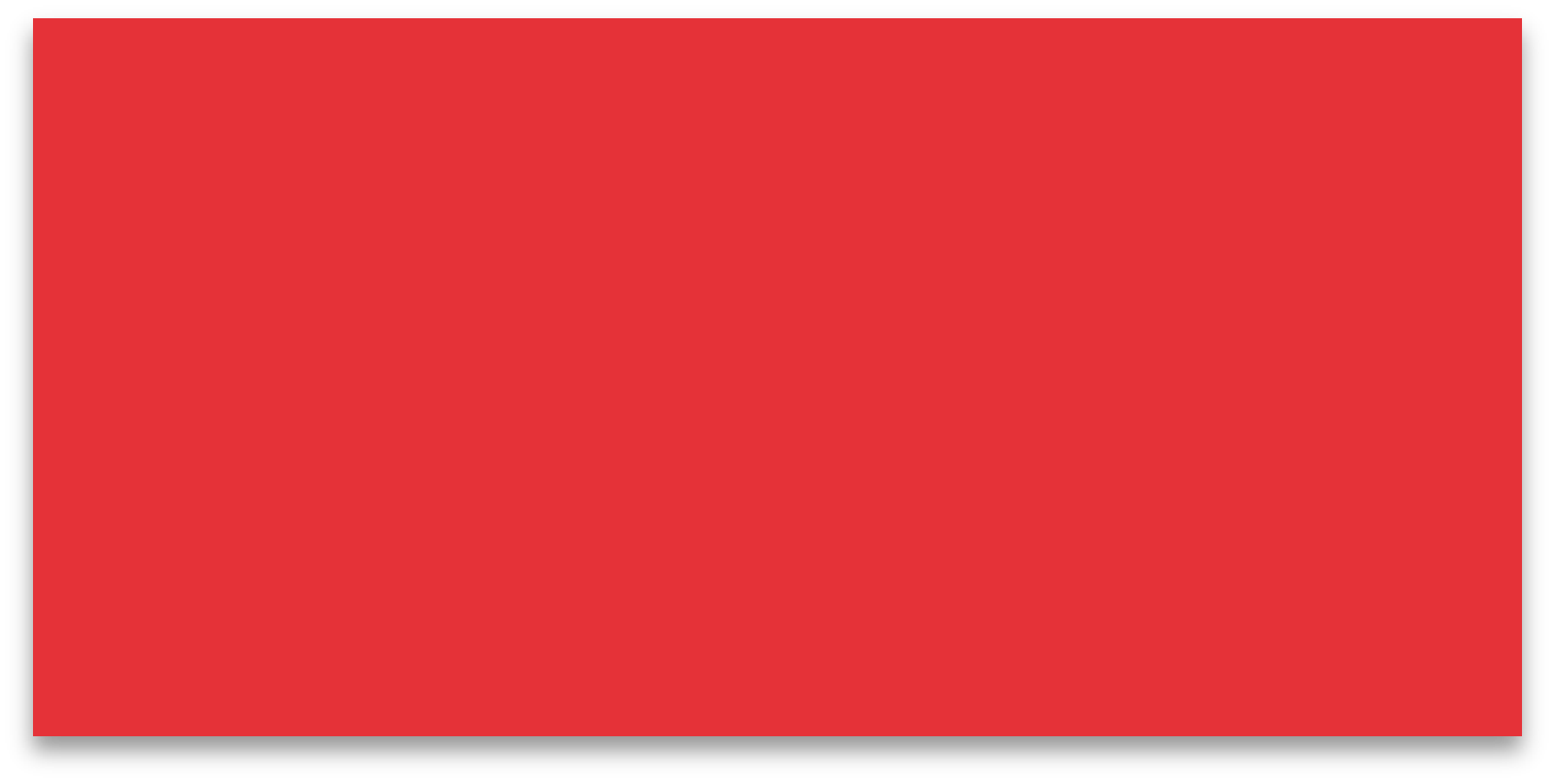 0
4
PART 04
明年工作计划
The user can demonstrate on a projector or computer, or print the presentation and make it into a film to be used in a wider field
明年工作计划
The user can demonstrate on a projector or computer, or print the presentation and make it into a film to be used in a wider field
标题文字添加
标题文字添加
标题文字添加
The user can demonstrate on a projector or computer, or print the presentation and make it film
The user can demonstrate on a projector or computer, or print the presentation and make it film
The user can demonstrate on a projector or computer, or print the presentation and make it film
44%
82%
74%
79%
53%
92%
明年工作计划
The user can demonstrate on a projector or computer, or print the presentation and make it into a film to be used in a wider field
标题文字添加
标题文字添加
标题文字添加
The user can demonstrate on a projector or computer or print
The user can demonstrate on a projector or computer or print
The user can demonstrate on a projector or computer or print
53%
30%
82%
明年工作计划
The user can demonstrate on a projector or computer, or print the presentation and make it into a film to be used in a wider field
标题文字添加
The user can demonstrate on a projector or computer, or presentation and make it film to be used in a wider field
标题文字添加
44%
69%
88%
The user can demonstrate on a projector or computer, or presentation and make it film to be used in a wider field
标题文字添加
The user can demonstrate on a projector or computer, or presentation and make it film to be used in a wider field
明年工作计划
The user can demonstrate on a projector or computer, or print the presentation and make it into a film to be used in a wider field
85%
40%
65%
35%
30%
标题文字添加
标题文字添加
标题文字添加
标题文字添加
标题文字添加
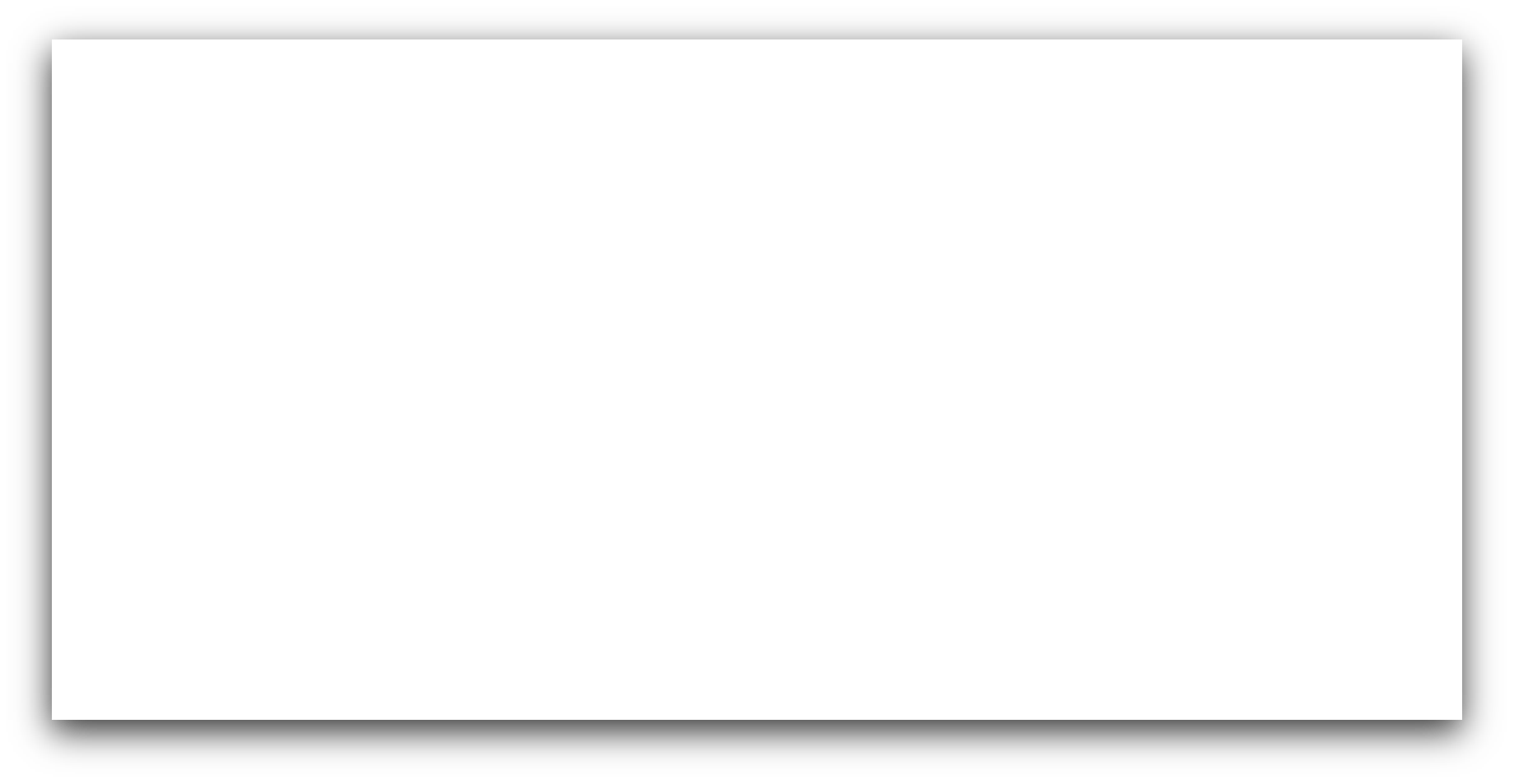 BUSINESS
THANKS
工作汇报/年终总结
汇报人：
The user can demonstrate on a projector or computer, or print the presentation and make it into a film to be used in a wider field